Thermodynamics and statistical mechanics
Wechat id chuist66
© 2017 Pearson Education, Inc.
A night view of Shanghai where I am.
© 2017 Pearson Education, Inc.
Chapter aTemperature and Heat
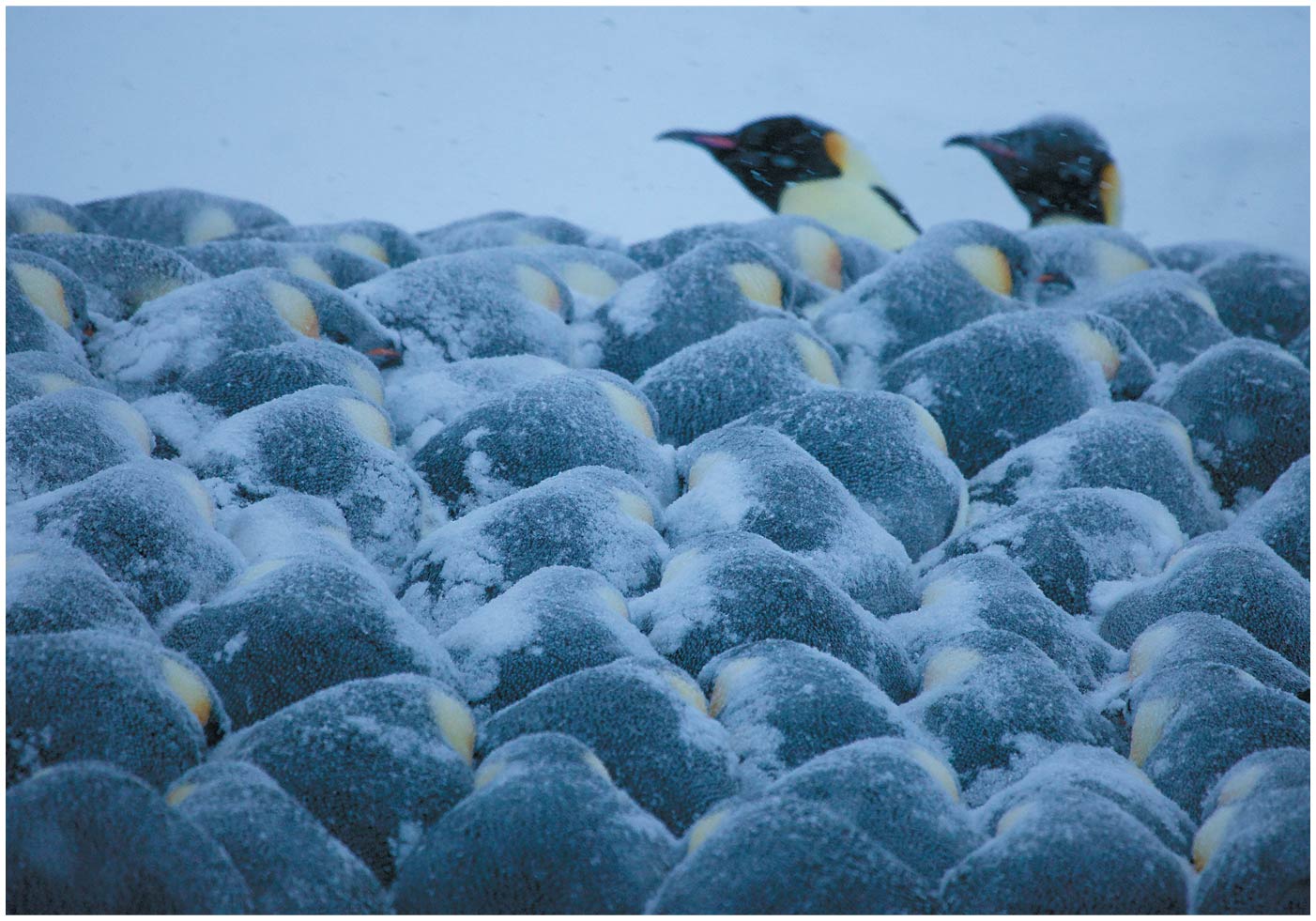 © 2017 Pearson Education, Inc.
Target audience
This is an elementary course.
For beginning students who know calculus, mechanics and electricity and magnetism.
© 2017 Pearson Education, Inc.
Interaction in class
During class, I shall ask you guys questions. Please send the answer to me via the zoom polling.
You get full mark no matter it is correct or not, so long as you send the answer. 
Hopefully some of you or your friends know how to compile and run programs on computers.
Later on in the class, we can learn about computer simulation and I can give you programs to run.
© 2017 Pearson Education, Inc.
Lectures will sometimes be easy, sometimes abstract. Please ask questions if you do not understand.
.
© 2017 Pearson Education, Inc.
I found thermodynamics abstract and difficult to understand.
Statistical mechanics is more concrete. So in this course I usually start with statistical mechanics, then go into the related thermodynamics concepts.
© 2017 Pearson Education, Inc.
a-1 Temperature and the Zeroth Law of Thermodynamics
Definition of heat:
Heat is the energy due to the random motion of the degrees of freedom of the atoms, it is transferred between objects with a temperature difference.
Objects are in thermal contact if heat can flow between them.
When the transfer of heat between objects in thermal contact ceases, they are in thermal equilibrium.
© 2017 Pearson Education, Inc.
Microscopic picture: Random motion means fluctuating among different configurations . Amount of fluctuation depends on temperatureExample: atomic magnetic moments in a magnet.
Physical property depends on the time average of the configurations of the system
Example: Fluctuating magnetic moments
Another example: many particles interacting with their motion governed by Newton’s equation.  We need the averages of the configurations at different times. 
Energy is conserved. So these configurations have the same energies.
Assumption : Time average = average of all configurations with the same energy.
Ergodic Hypothesis
For the configuration average,  all possible configurations are reached. 
This is not always true. An obvious counter-example is the glass where things are frozen and move too slowly. The time scale is too long.
What does possible configuration mean?We sum over configurations with the same conserved quantities, which sometimes include other quantity in addition to the energy.
For the configurations there are conserved quantities. 
The most common example are configurations with the same energy. 
There can be other conserved quantities for special situations, an example is the total angular momentum in stars.
The most common example: Only the energy is conserved
The collection of configurations with the same energy is called microcanonical ensemble.
The number of configurations provides the probability of finding the state with the given energy.
Mathematics
Mathematically, the configurations are solutions of differential equations such as the Newton equation or the Schrodinger equation.
There are different classes of solutions, periodic or chaotic. Here we focused on the chaotic solutions.
 The idea of statistical mechanics can be applied to other chaotic solutions of other differential equations. For example, concepts  such as temperature can be generalized to solutions of differential equations.  
Possible example: a current area of interest is called system biology that predicts biological process from differential equations.
Temperature
What is “Temperature”?
What is “Temperature”?
a-1 Temperature and the Zeroth Law of Thermodynamics
The zeroth law of thermodynamics:
If object A is in thermal equilibrium with object B, and object C is also in thermal equilibrium with object B, then objects A and C will be in thermal equilibrium if brought into thermal contact.
The objects are in thermal equilibrium if they have the same temperature.
Temperature is the only factor that determines whether two objects in thermal contact are in thermal equilibrium or not.
© 2017 Pearson Education, Inc.
a-1 Temperature and the Zeroth Law of Thermodynamics (trivial in terms of temperature)
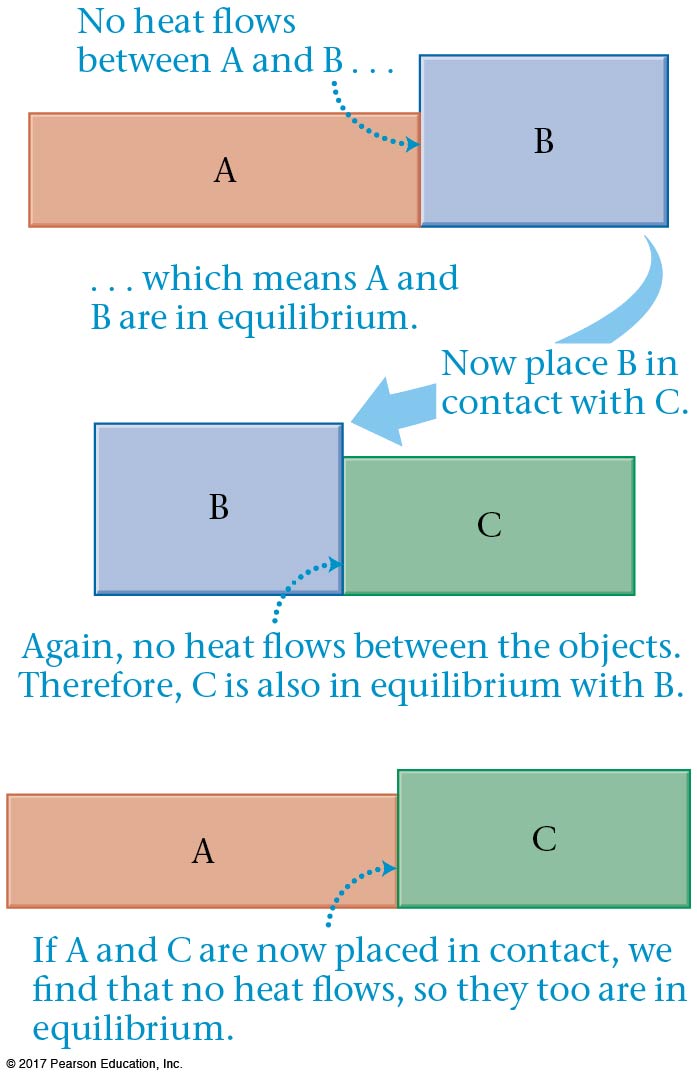 © 2017 Pearson Education, Inc.
Summary: S(E)=ln( number of configurations with energy E.
Classical vs Quantum  mechanics
a-2 Temperature Scales
The Celsius scale:
Water freezes at 0º Celsius.
Water boils at 100º Celsius.
The Fahrenheit scale:
Water freezes at 32º Fahrenheit.
Water boils at 212º Fahrenheit.
© 2017 Pearson Education, Inc.
a-2 Temperature Scales
Converting between Celsius and Fahrenheit:


Converting between Fahrenheit and Celsius:
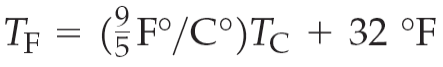 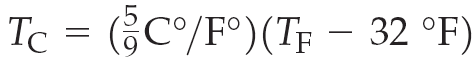 © 2017 Pearson Education, Inc.
a-2 Temperature Scales
The pressure in an very dilute (ideal) gas is proportional to its temperature. The proportionality constant is different for different gases, but they all reach zero pressure at the same temperature, which we call absolute zero:
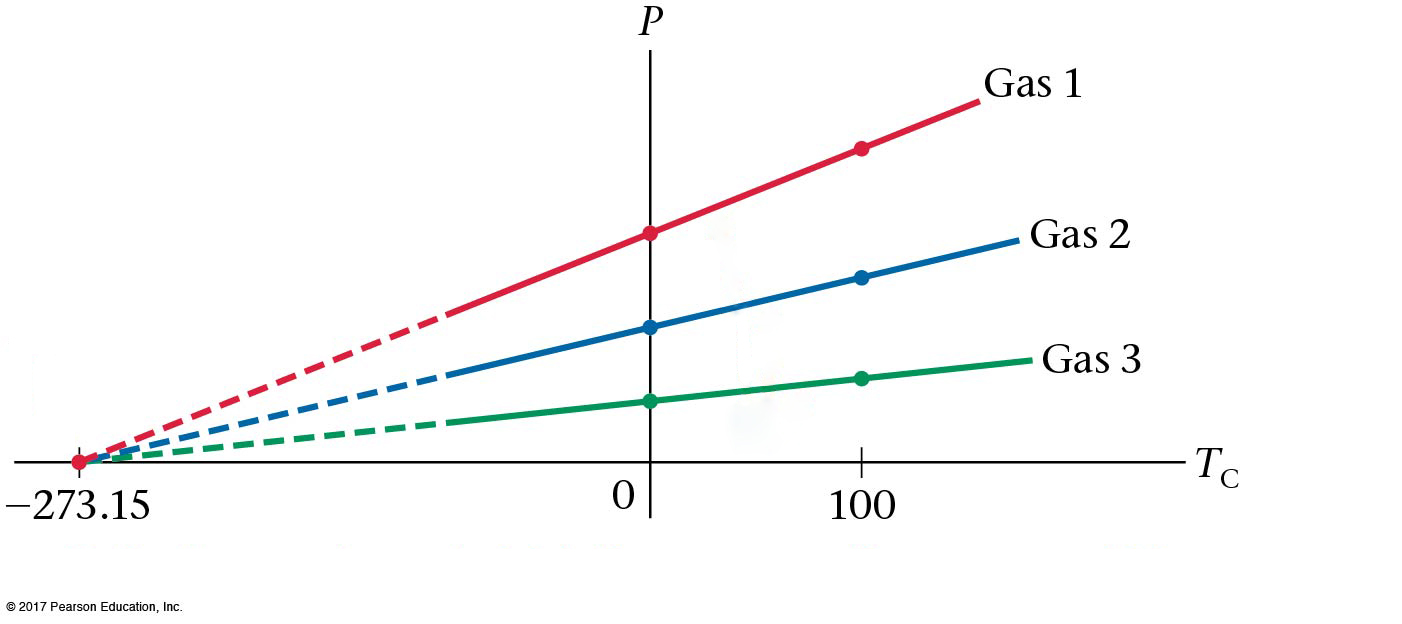 © 2017 Pearson Education, Inc.
Example a.3
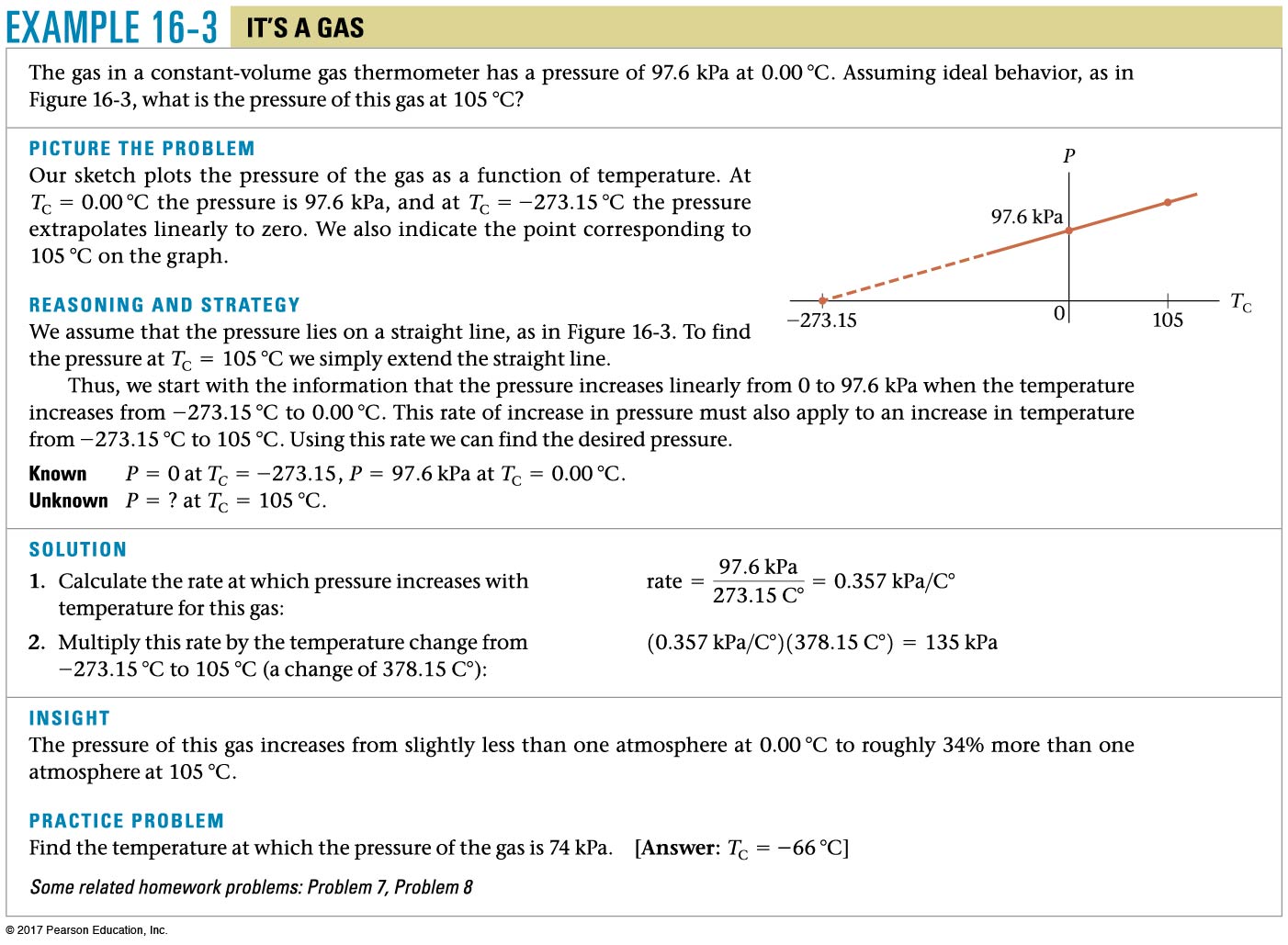 a-2 Temperature Scales
The Kelvin scale is similar to the Celsius scale, except that the Kelvin scale has its zero at absolute zero.
Conversion between a Celsius temperature and a Kelvin temperature:
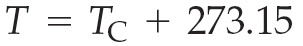 © 2017 Pearson Education, Inc.
a-2 Temperature Scales
The three temperature scales compared:
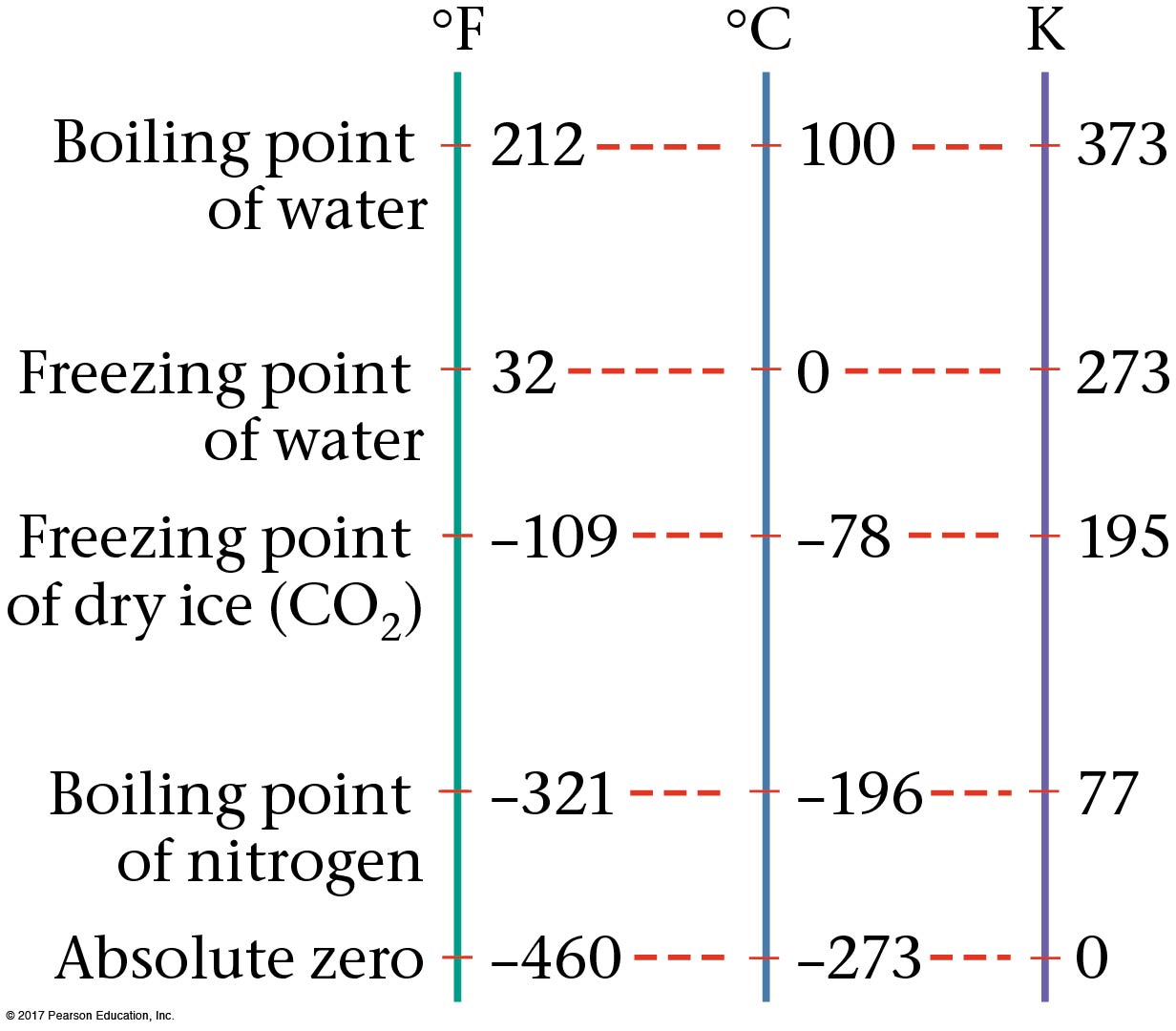 © 2017 Pearson Education, Inc.
Which is the largest unit: one Celsius degree, one Kelvin degree, or one Fahrenheit degree?
One Celsius degree
One Kelvin degree
One Fahrenheit degree
Both one Celsius degree and 	one Kelvin degree
Both one Fahrenheit degree 	and one Celsius degree
© 2017 Pearson Education, Inc.
Degrees
[Speaker Notes: Answer: D]
Which is the largest unit: one Celsius degree, one Kelvin degree, or one Fahrenheit degree?
One Celsius degree
One Kelvin degree
One Fahrenheit degree
Both one Celsius degree and one Kelvin degree
Both one Fahrenheit degree and one Celsius degree
The Celsius degree and the Kelvin degree are the same size. The scales only differ by an offset, not by the size of the degree unit. For Fahrenheit, there are 180 degrees between boiling and freezing (212ºF–32ºF). For Celsius, there are 100 degrees between the same points, so the Celsius (and Kelvin) degrees must be larger.
© 2017 Pearson Education, Inc.
a-3 Thermal Expansion
Most substances expand when heated; the change in length or volume is typically proportional to the change in temperature.
:
© 2017 Pearson Education, Inc.
Concept Example a.5
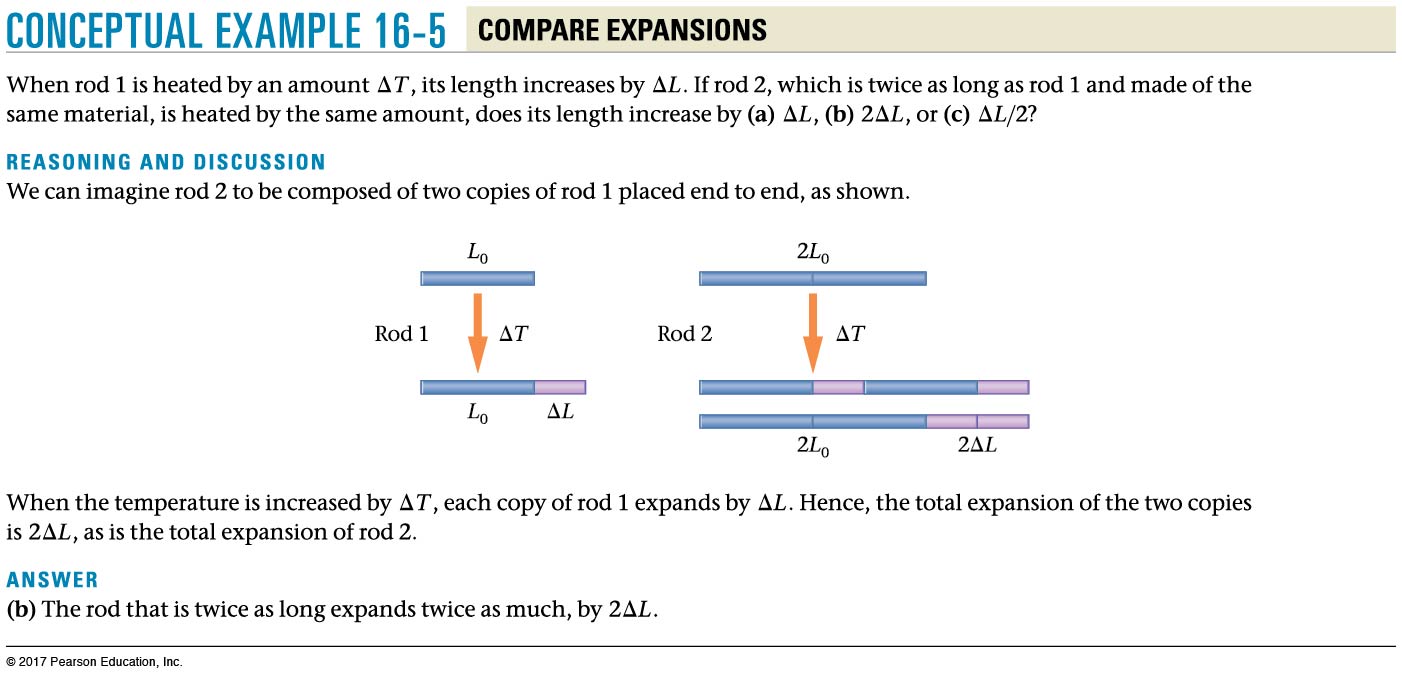 © 2017 Pearson Education, Inc.
a-3 Thermal Expansion
Most substances expand when heated; the change in length or volume is typically proportional to the change in temperature.
The expansion is also proportional to the original size.
The proportionality constant is called the coefficient of linear expansion:
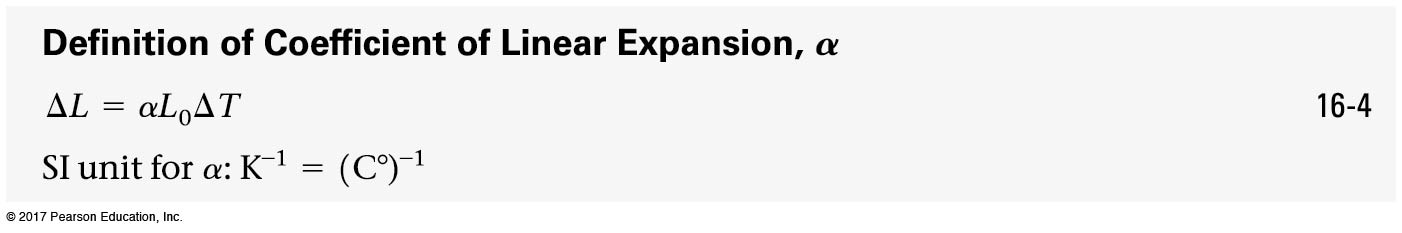 © 2017 Pearson Education, Inc.
a-3 Thermal Expansion
Some typical coefficients of thermal expansion (high speed rail?):
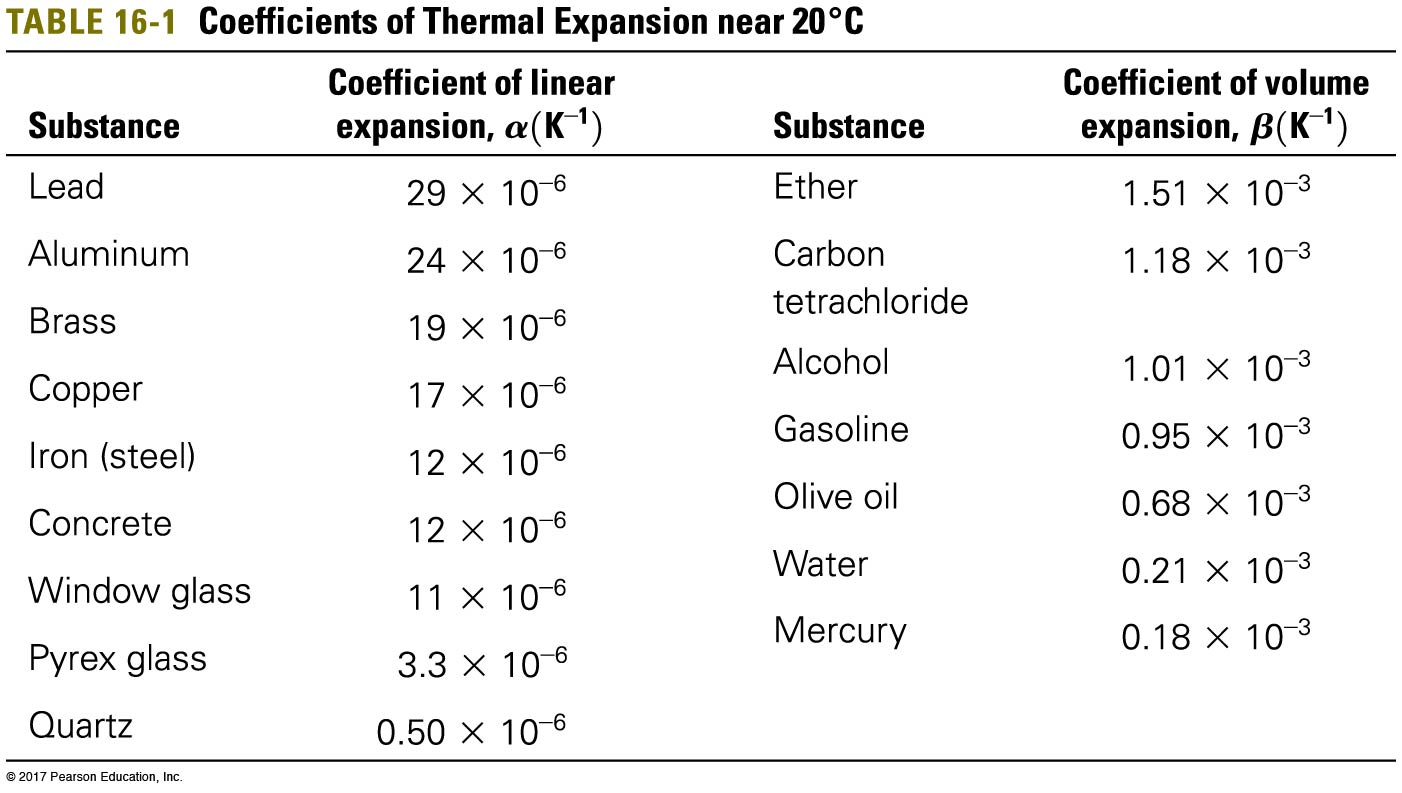 © 2017 Pearson Education, Inc.
a-3 Thermal Expansion
A bimetallic strip consists of two metals of different coefficients of thermal expansion, A and B in the figure. It will bend when heated or cooled.
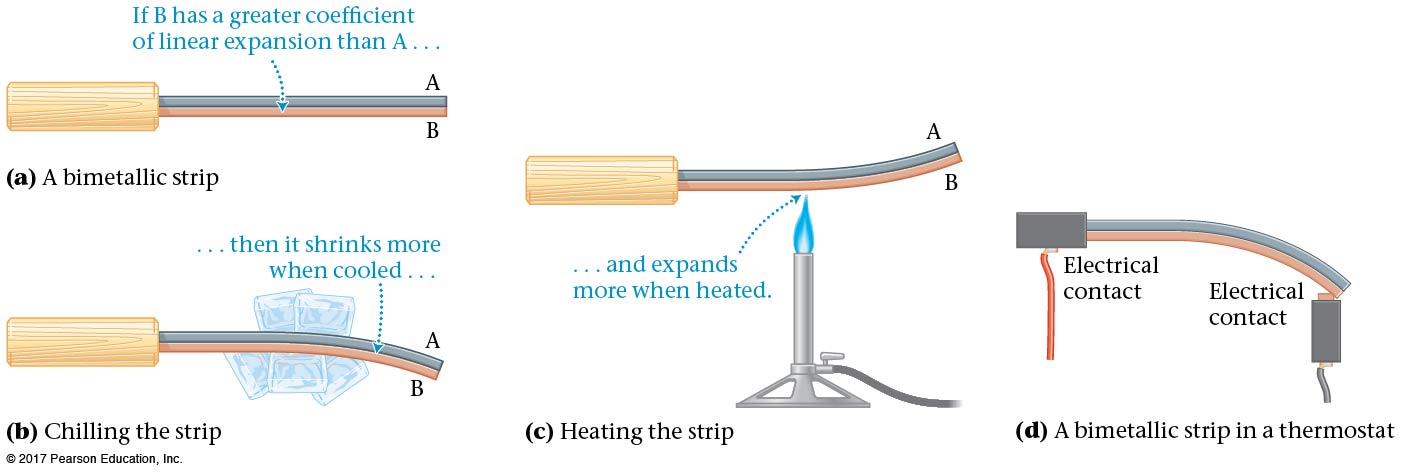 © 2017 Pearson Education, Inc.
A steel tape measure is marked such that it gives accurate length measurements at room temperature. If the tape measure is used outside on a very hot day, how will its length measurements be affected?
Measured lengths will be too small
Measured lengths will still be accurate
Measured lengths will be too big
© 2017 Pearson Education, Inc.
Steel Expansion
[Speaker Notes: Answer: A]
A steel tape measure is marked such that it gives accurate length measurements at room temperature. If the tape measure is used outside on a very hot day, how will its length measurements be affected?
Measured lengths will be too small
Measured lengths will still be accurate
Measured lengths will be too big
The tape measure will expand, so its markings will spread out farther than the correct amount. When it is laid down next to an object of fixed length, you will read too few markings for that given length, so the measured length will be too small.
© 2017 Pearson Education, Inc.
Steel Expansion
A grandfather clock uses a brass pendulum to keep perfect time at room temperature. If the air conditioning breaks down on a very hot summer day, how will the grandfather clock be affected?
Clock will run slower than usual
Clock will still keep perfect time
Clock will run faster than usual
© 2017 Pearson Education, Inc.
Grandfather Clock
[Speaker Notes: Answer: A]
A grandfather clock uses a brass pendulum to keep perfect time at room temperature. If the air conditioning breaks down on a very hot summer day, how will the grandfather clock be affected?
Clock will run slower than usual
Clock will still keep perfect time
Clock will run faster than usual
© 2017 Pearson Education, Inc.
Grandfather Clock
a-3 Area Thermal Expansion
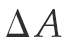 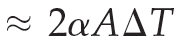 © 2017 Pearson Education, Inc.
a-3 Area Thermal Expansion
Holes expand as well:
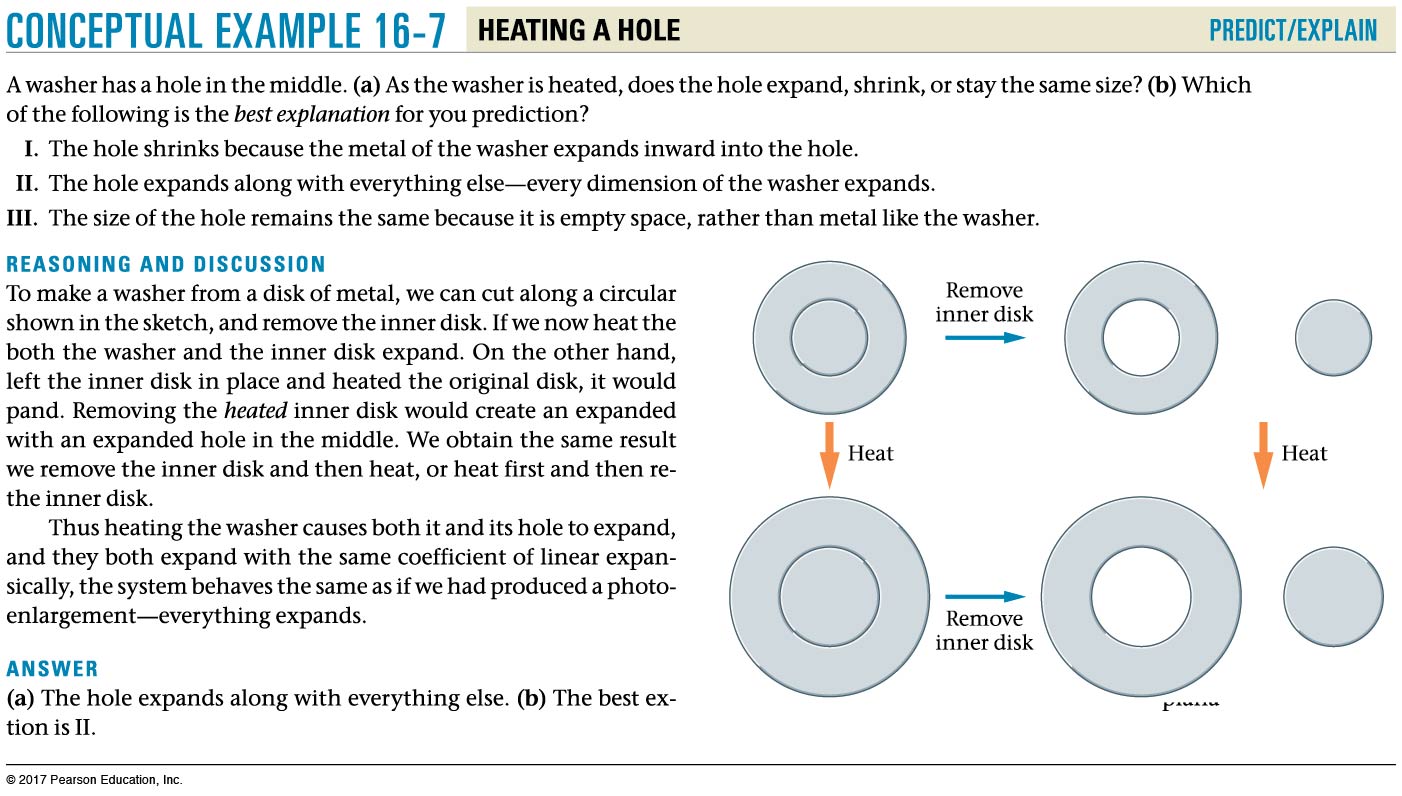 © 2017 Pearson Education, Inc.
Holes
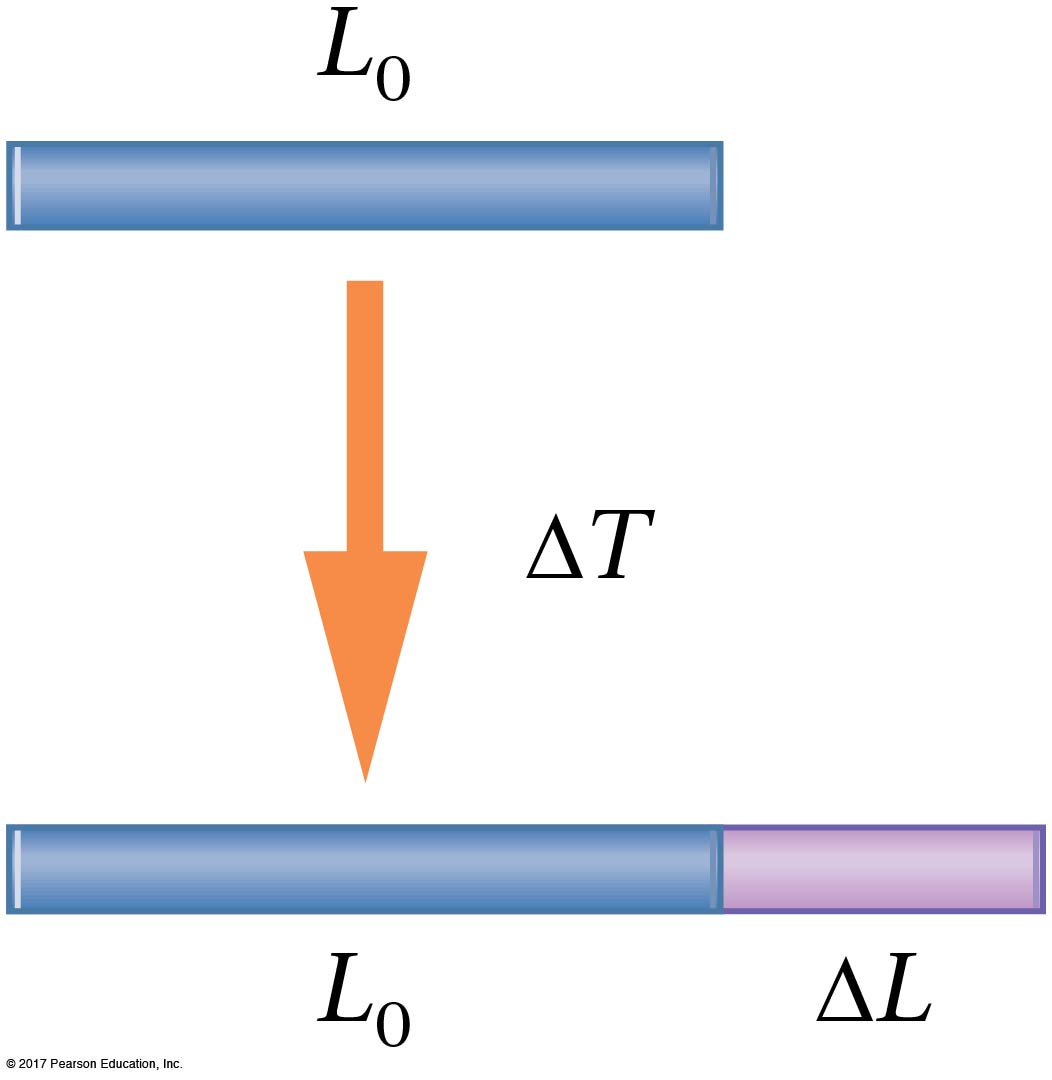 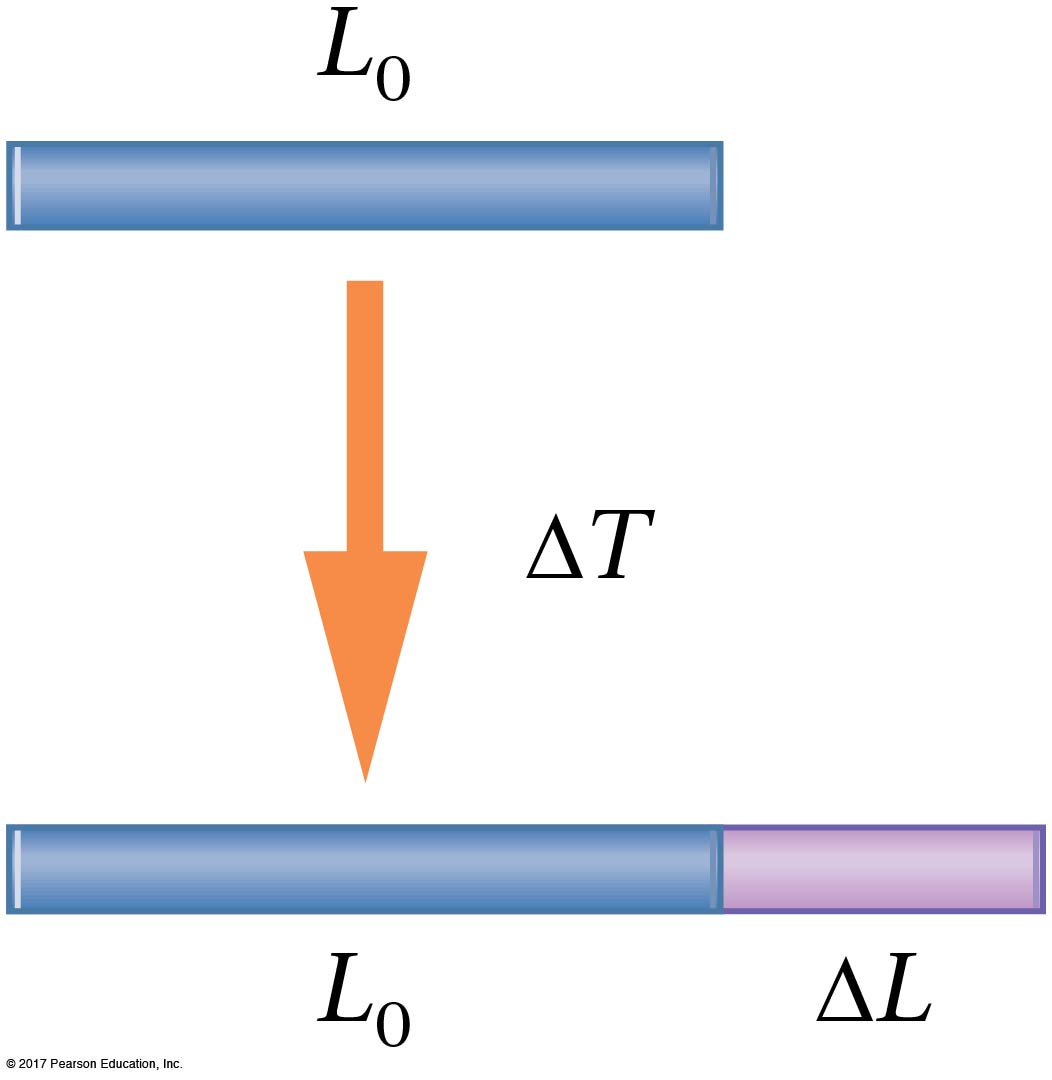 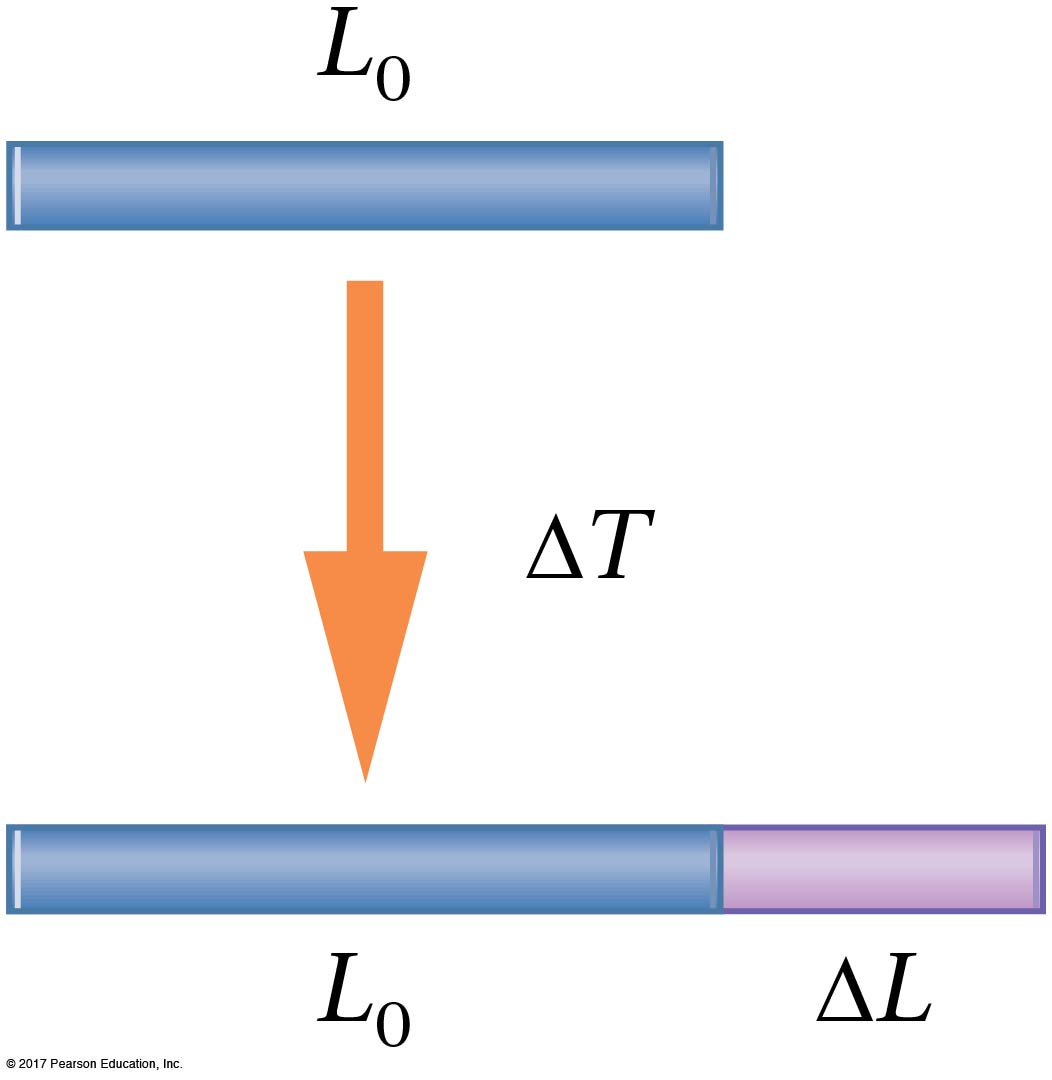 © 2017 Pearson Education, Inc.
Quartz
Glass
Steel
Al
Hg
Air
10–6
10–5
10–4
10–3
Coefficient of volume expansion β (1/ºC)
A steel ring stands on edge with a rod of unknown material inside. As this system is heated, for which of the following rod materials will the rod eventually touch the top of the ring?
Aluminum
Steel
Glass
Aluminum and steel
All three
© 2017 Pearson Education, Inc.
Steel Ring
[Speaker Notes: Answer: A]
Quartz
Glass
Steel
Al
Hg
Air
10–6
10–5
10–4
10–3
Coefficient of volume expansion β (1/ºC)
A steel ring stands on edge with a rod of unknown material inside. As this system is heated, for which of the following rod materials will the rod eventually touch the top of the ring?
Aluminum
Steel
Glass
All three
Aluminum is the only material that has a larger β value than the steel ring, so that means that the aluminum rod will expand more than the steel ring. Thus, only in that case does the rod have a chance of reaching the top of the steel ring.
© 2017 Pearson Education, Inc.
Steel Ring
a-3 Volume Thermal Expansion
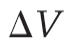 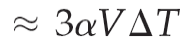 © 2017 Pearson Education, Inc.
a-3 Thermal Expansion
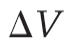 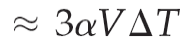 The change in volume of a solid is also derived from the linear expansion:


For liquids and gases, only the coefficient of volume expansion is defined:
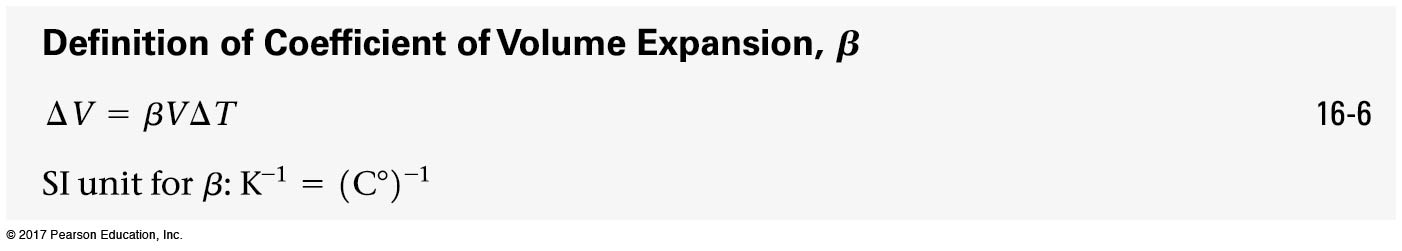 © 2017 Pearson Education, Inc.
a-3 Thermal Expansion
Some typical coefficients of volume expansion:
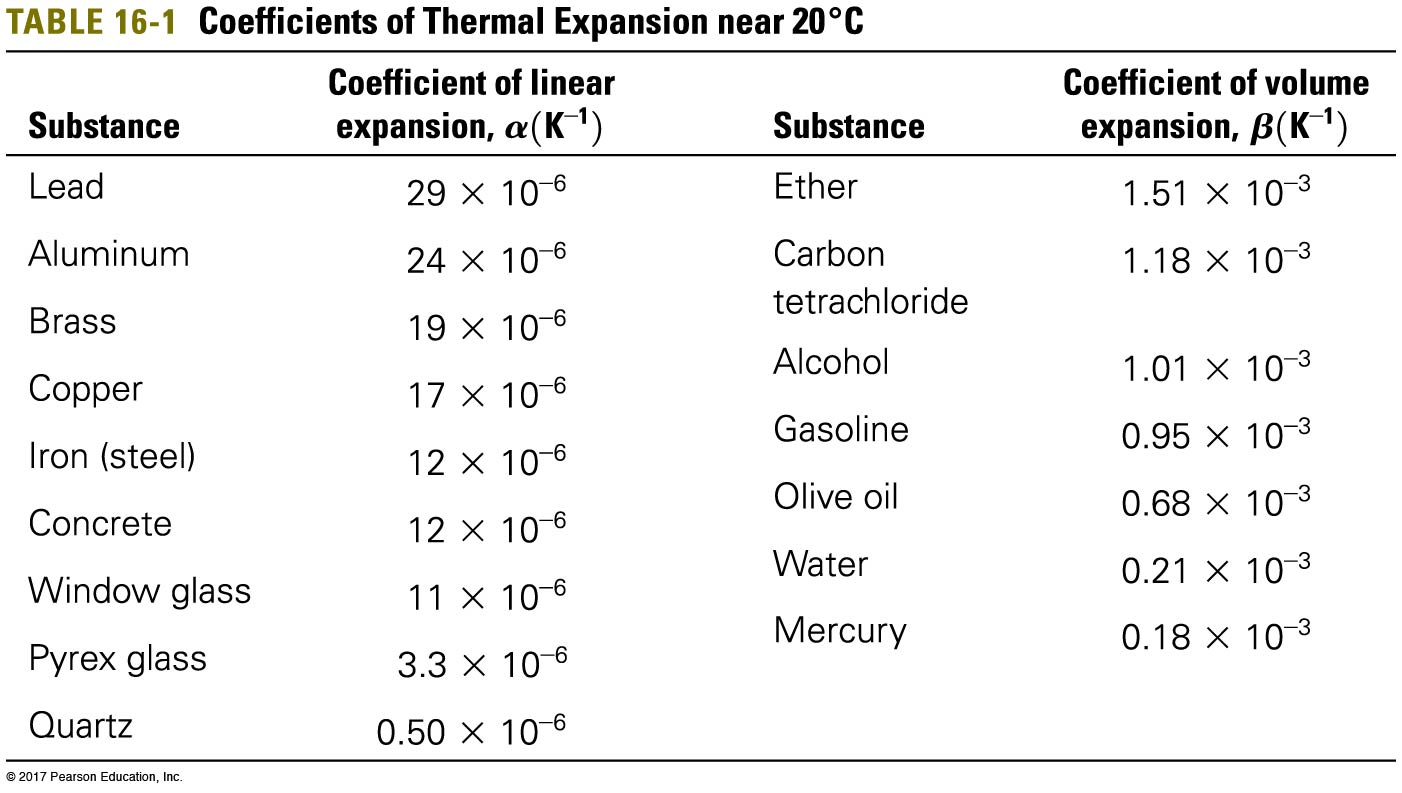 © 2017 Pearson Education, Inc.
Example a.8
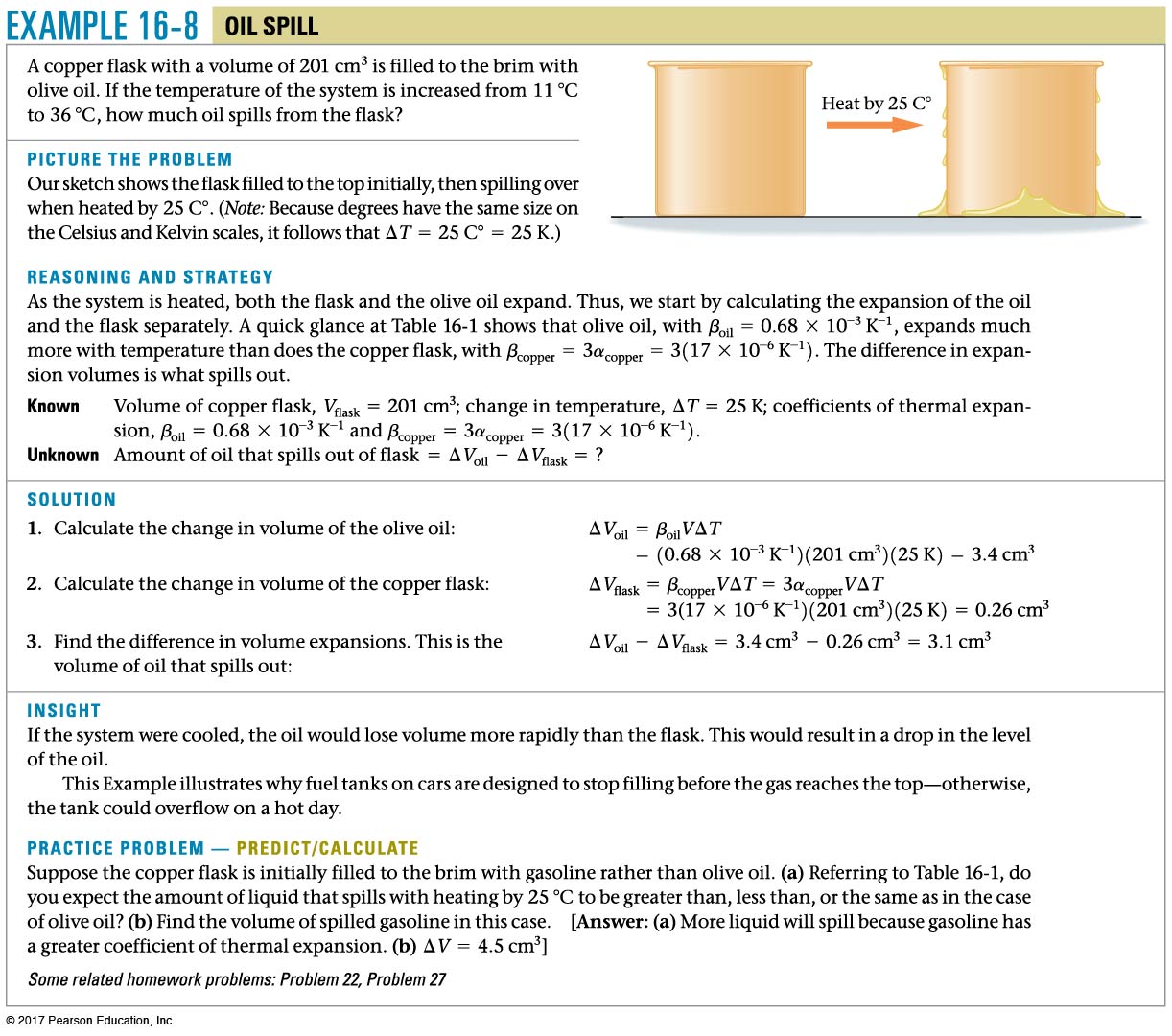 © 2017 Pearson Education, Inc.
a-3 Thermal Expansion
Water also expands when it is heated, except when it is close to freezing; it actually expands when cooling from 4ºC to 0ºC. This is why ice floats and frozen bottles burst.
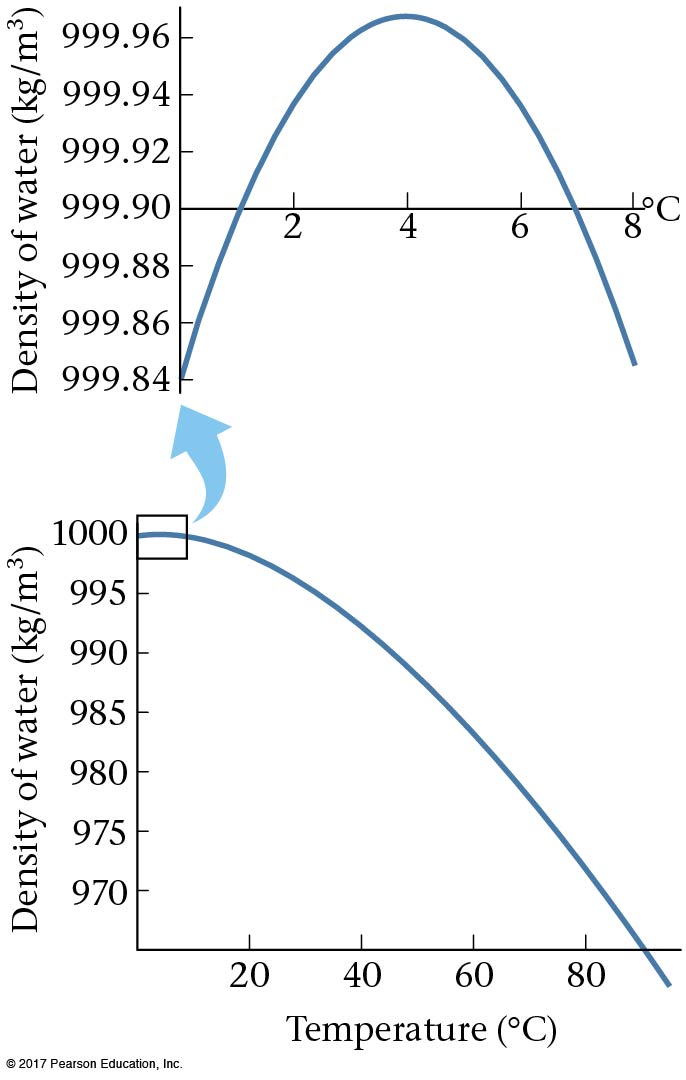 © 2017 Pearson Education, Inc.
© 2017 Pearson Education, Inc.